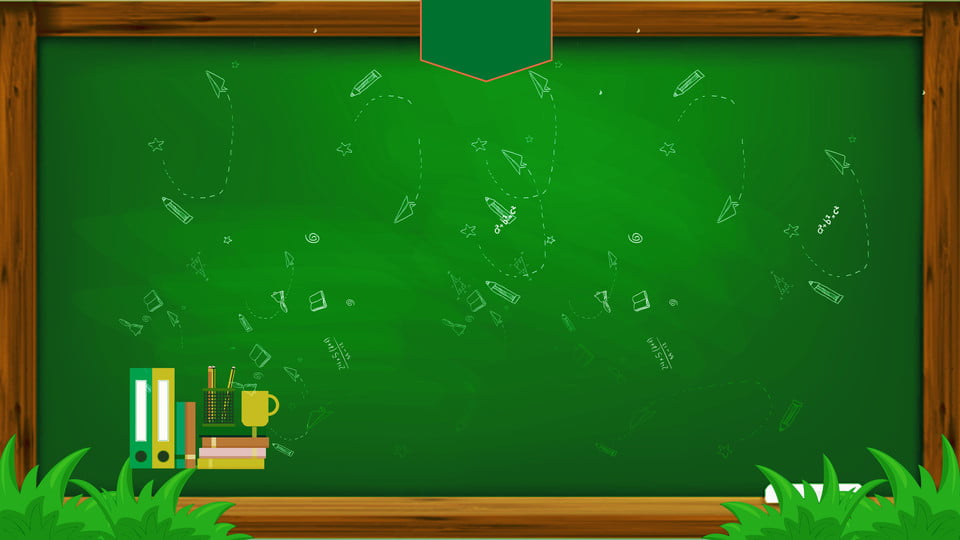 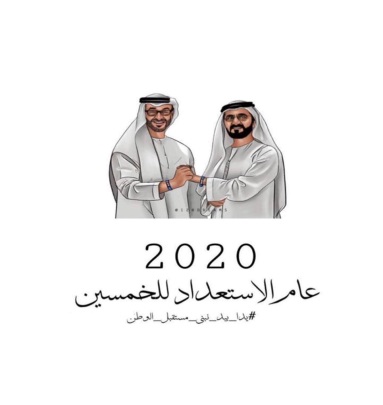 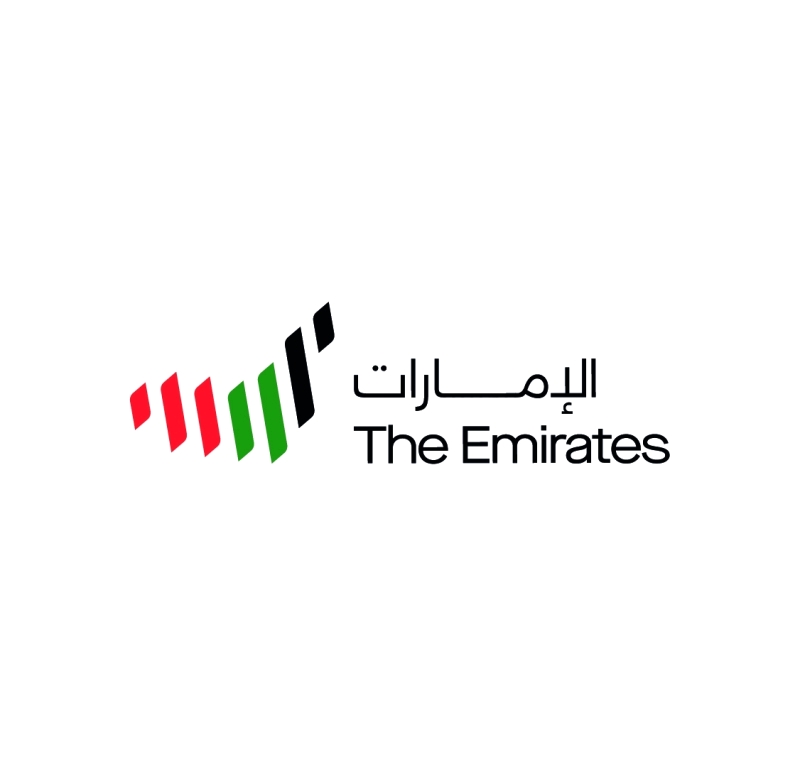 مدرسة الشارقة الدولية الخاصة 
المادة :اللغة العربية 
الصف: الثاني الابتدائي
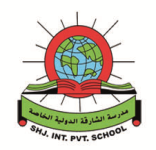 اليوم:      الأحـد
2021/9/19التاريخ:                 المادة :اللغة العربية
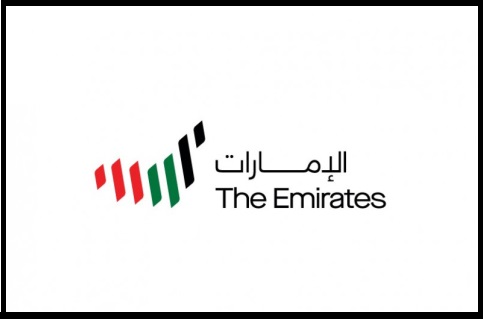 النشيد الوطني
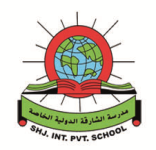 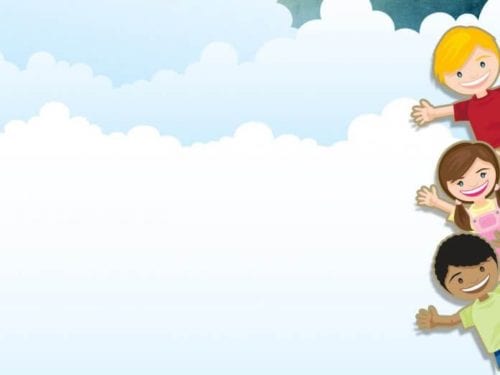 قوانين التعلم عن بعد
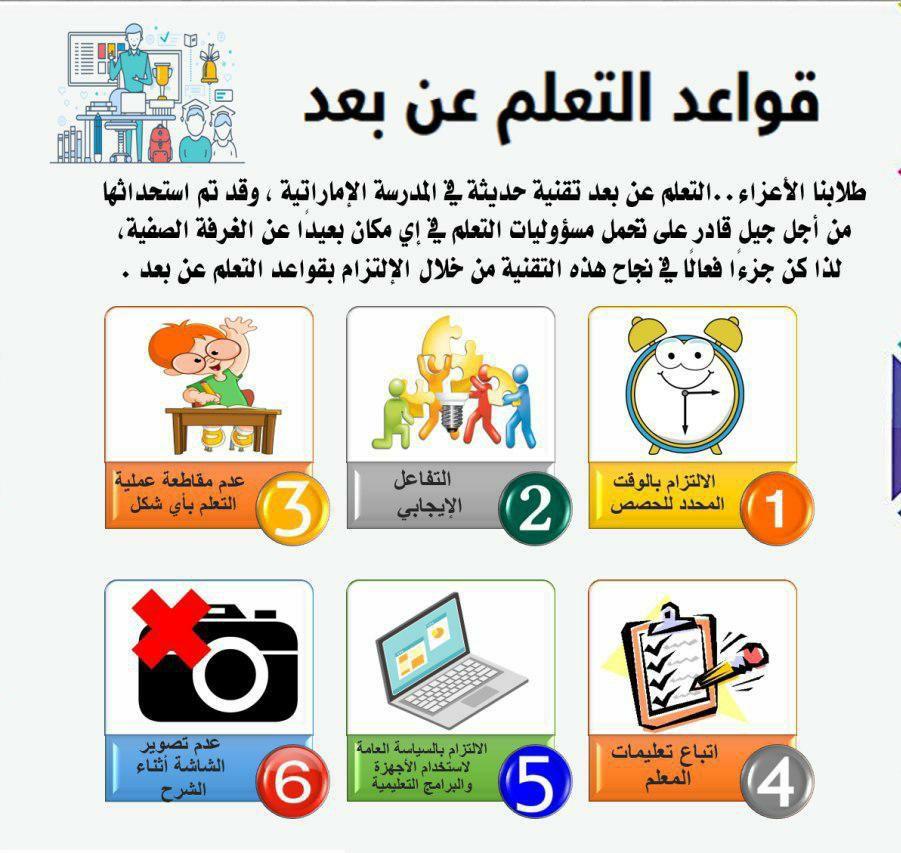 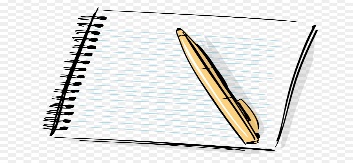 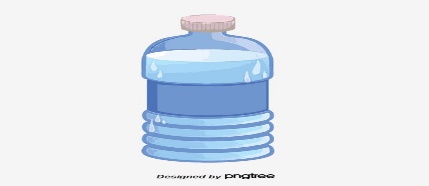 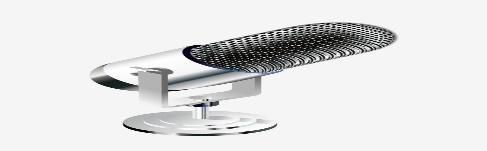 عدم فتح المايك إلا إذا طلبت المعلمة منك ذلك
تسجيل الملاحظات المهمة أثناء عرض الدرس
إزالة جميع السوائل القريبة مني عند بدء التعلم
7
8
9
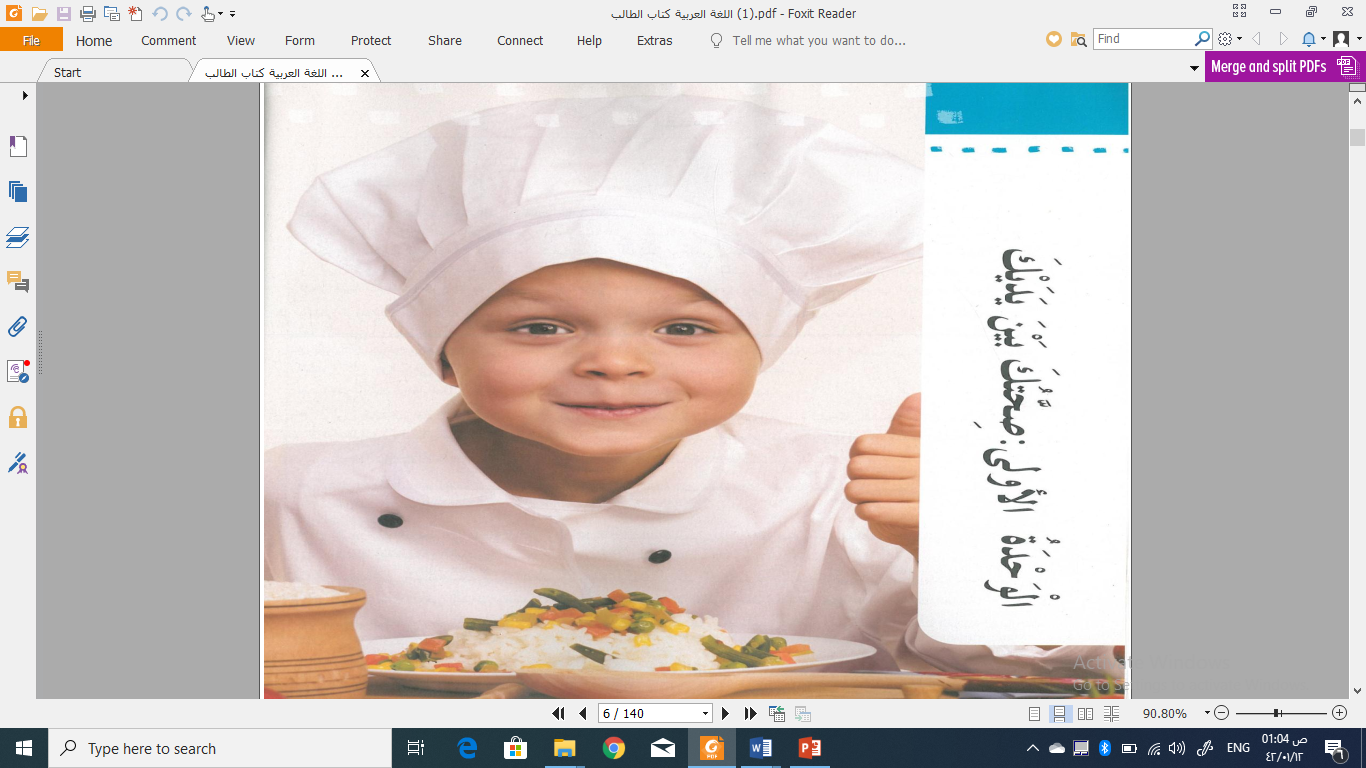 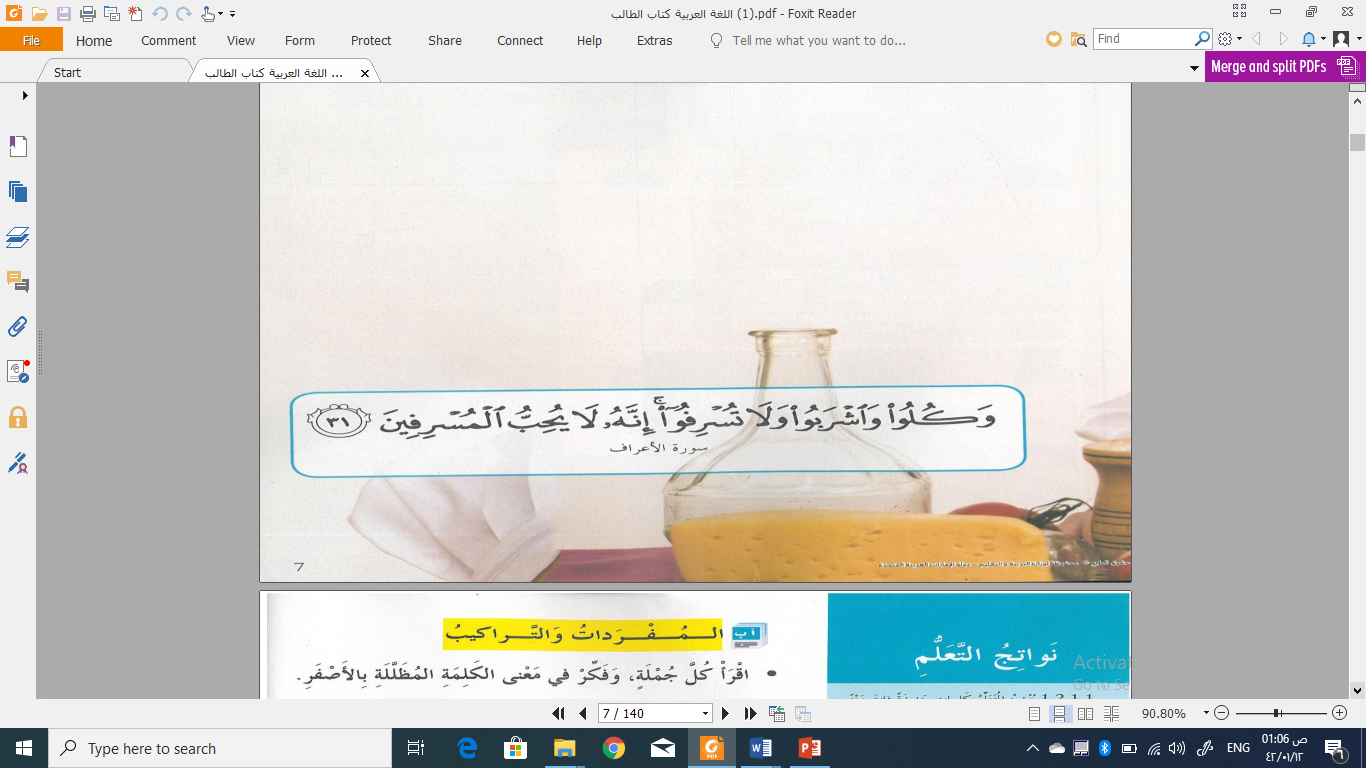 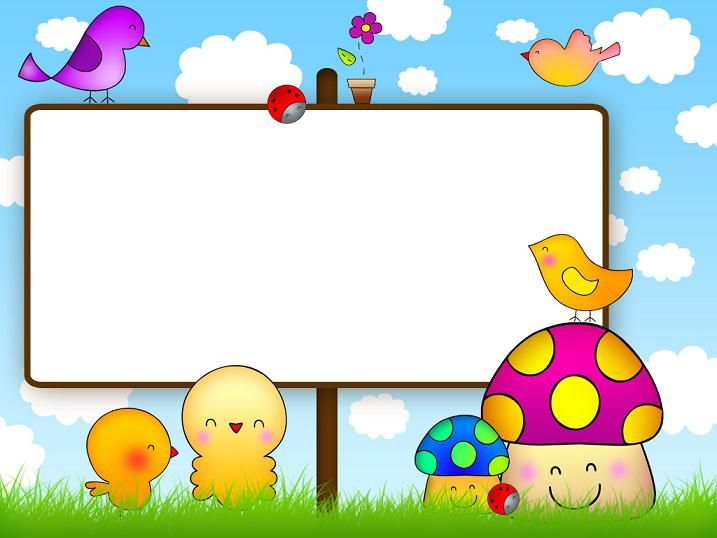 نَواتِجُ التَّعلّم:
يَقْرَأُ المُتَعَلِّمُ قِراءَةً جَهْرِيَّةً سَليمَةً مُراعِيًا التَّنْغيمَ وَالضَّبْطَ السَّليمَ عَلى أَنْ تَكونَ الكَلِماتُ مَشْكولَةً شَكْلاً تامًّا.

- يُفَسّرُ المُتَعَلمُ الْكلمات الْجَديدة مُسْتخدماً الْمعجم الْمُبَسط الْمُصوَّر.
  - يُوظِفُ الْمُتَعلْمُ الْمُفرداتُ الْجَديدةِ في جُمَلٍ مِنْ إنْشائهِ .
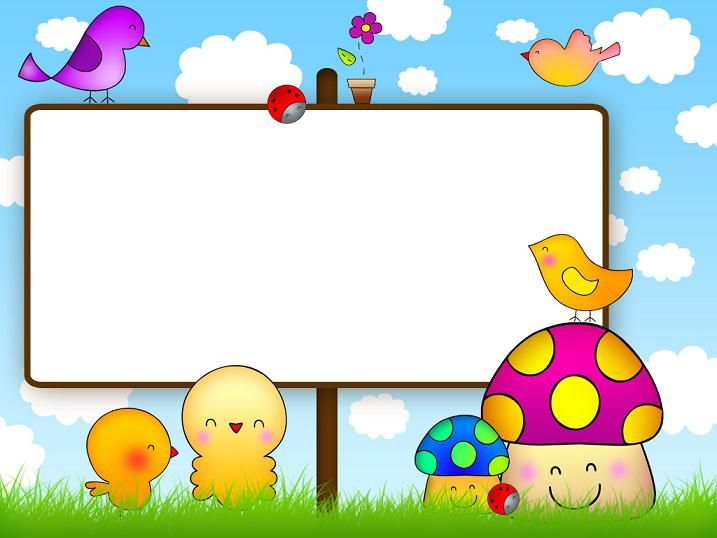 النَّصُّ الْمَعْلوماتي (السُّلَحْفاة )
خطوات حصتنا اليوم
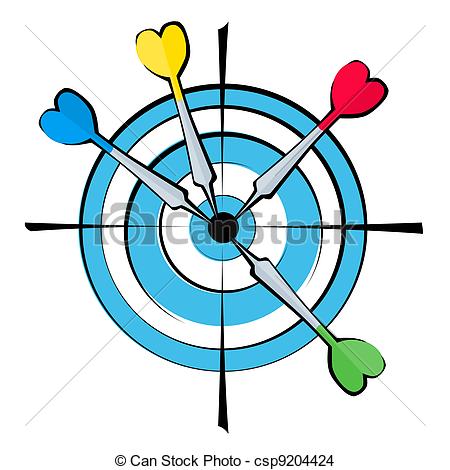 نعيد قراءة الكلمات مرة  أخرى
نفكر في كلمات جديدة ذات صلة بالدرس
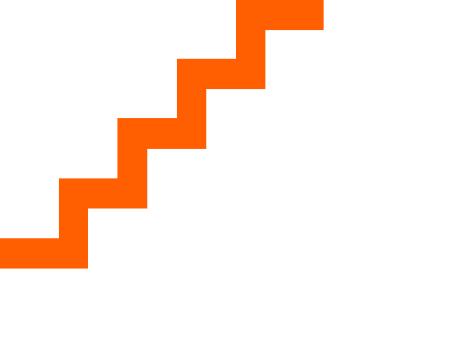 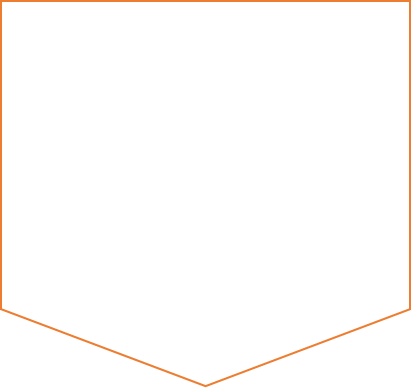 نستمع إلى الكلمات من معلمتي
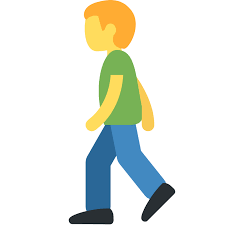 نشاهد الكلمات جيدًا ونحاول استنتاج المعنى
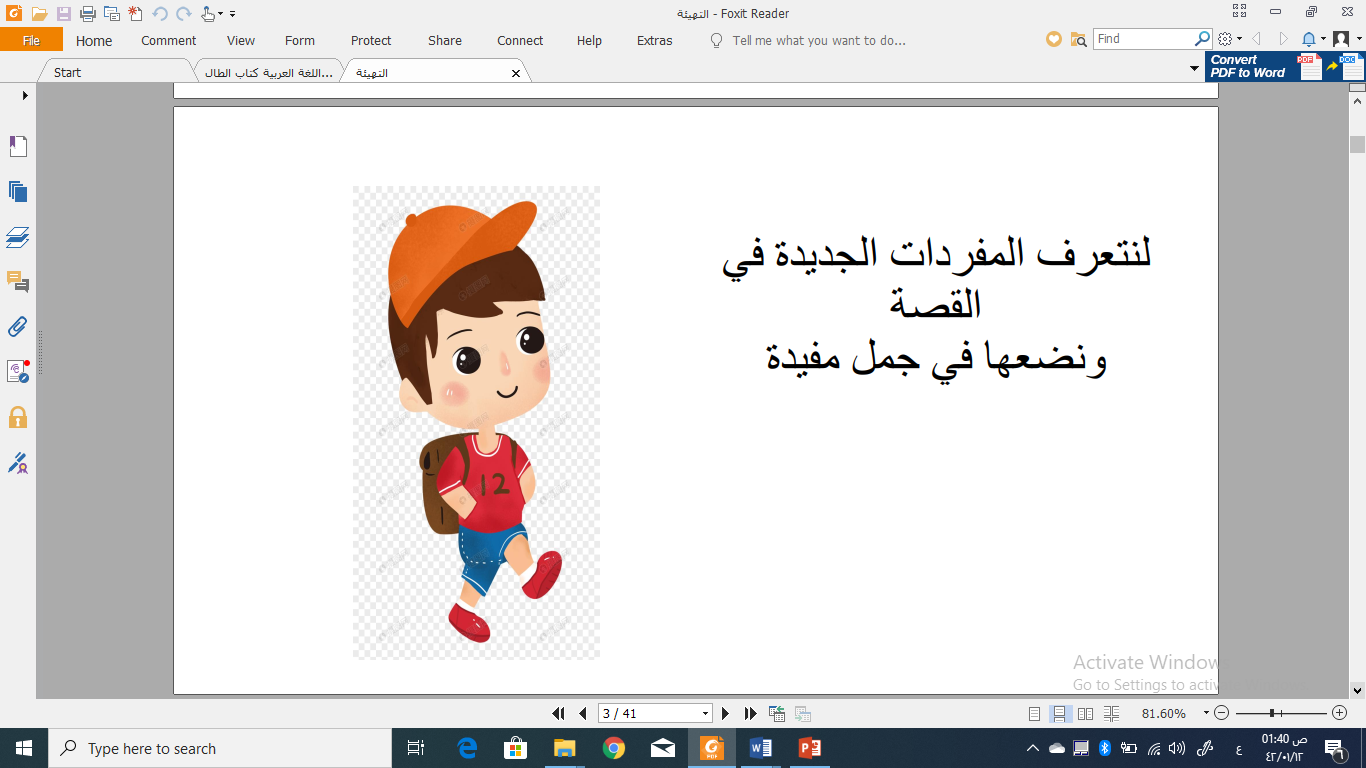 المفردات والتراكيب
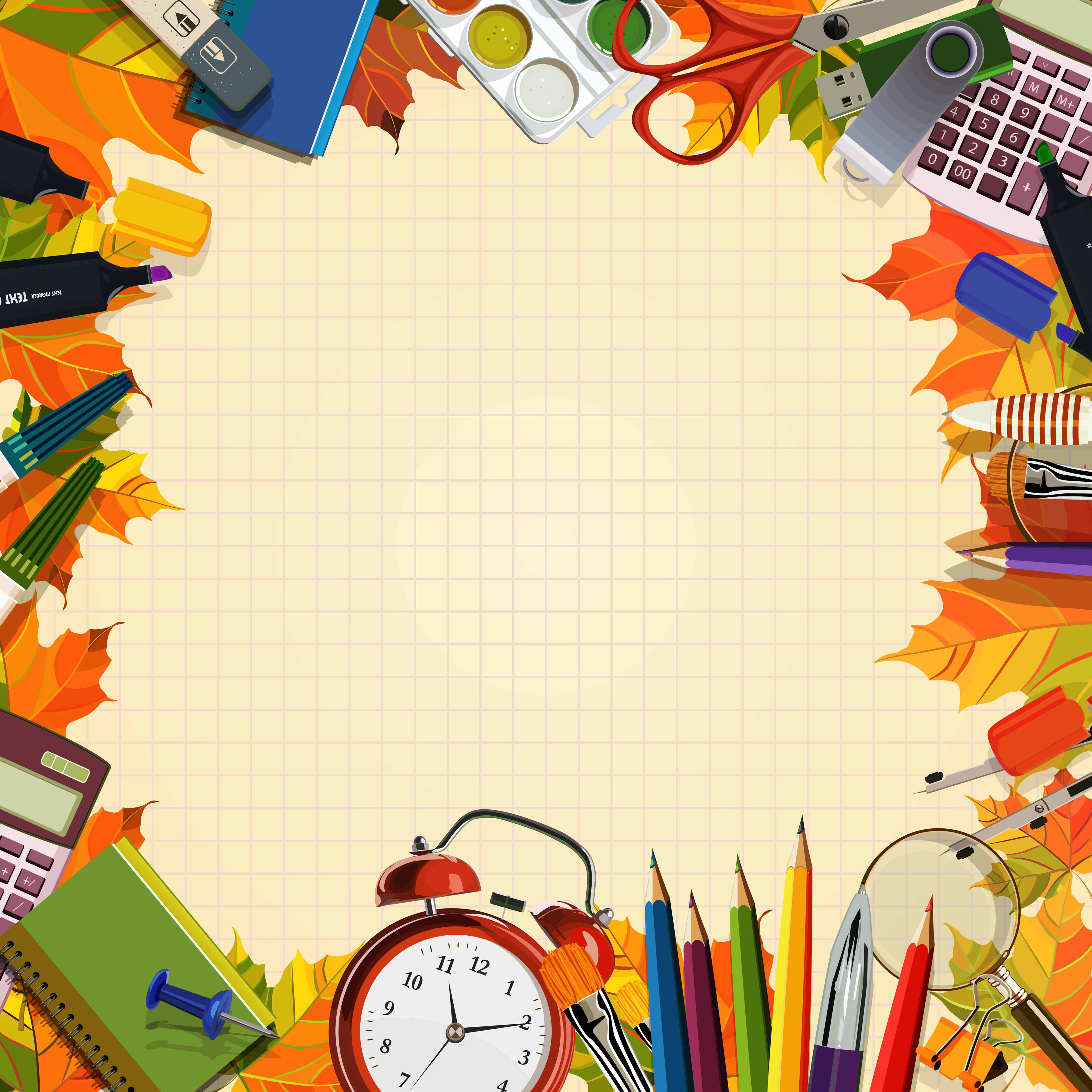 هَيّا بِنا يا أَحبّائي نَفْتَح كِتاب الطّالب صَفْحة 
(49-48 )
لِنَتَعَرف مَعاني الْكَلمات وَالْمُفْرَدات
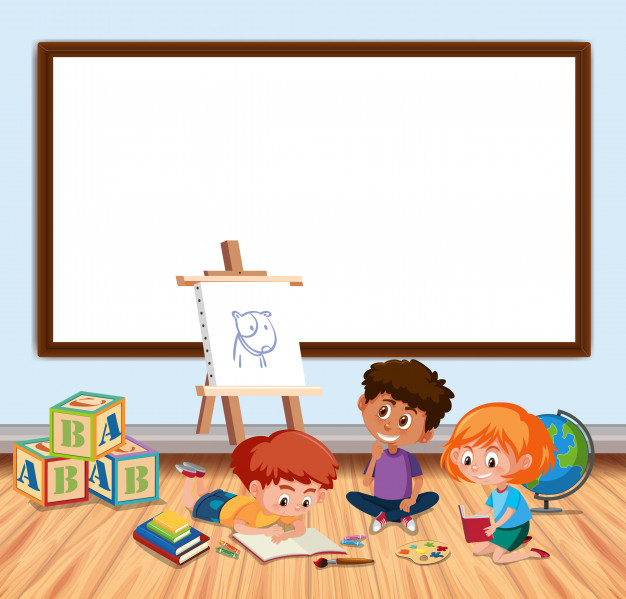 أولًا : 
التهيئة
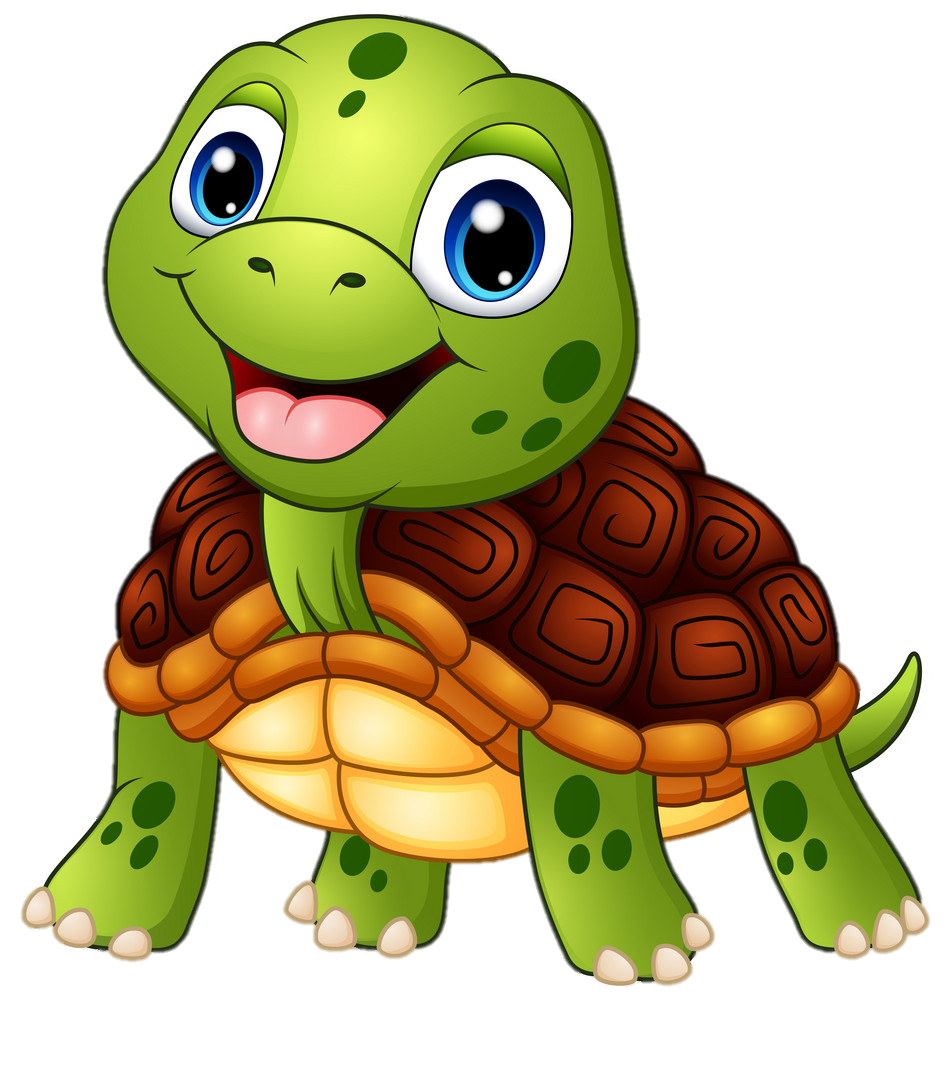 ما اسم هذا الحيوان؟وهل هو حيوان أليف أم مفترس؟
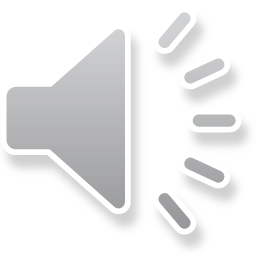 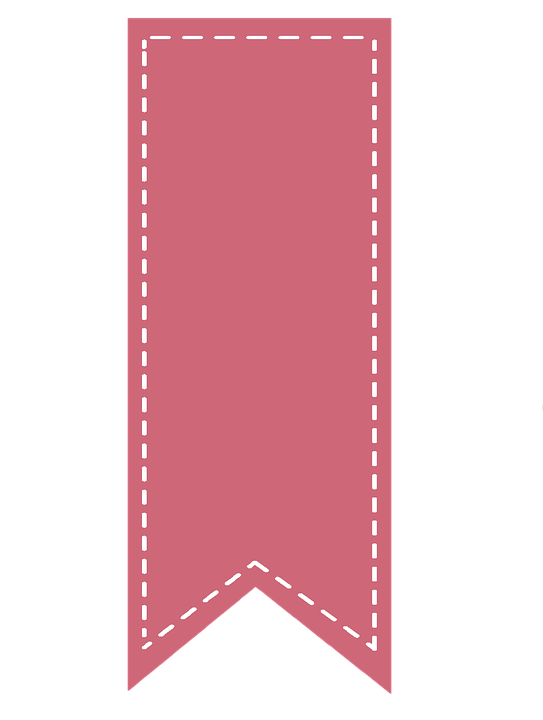 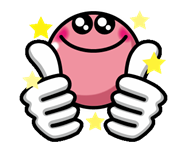 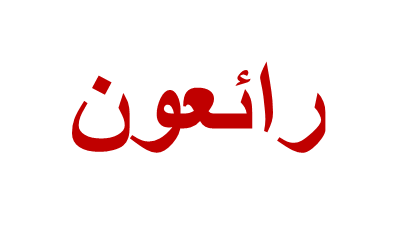 اقرأ الْجملة  وَفَكّر بالْمَعنى
لَوْحٌ مِنَ الْمَعْدَنِ.
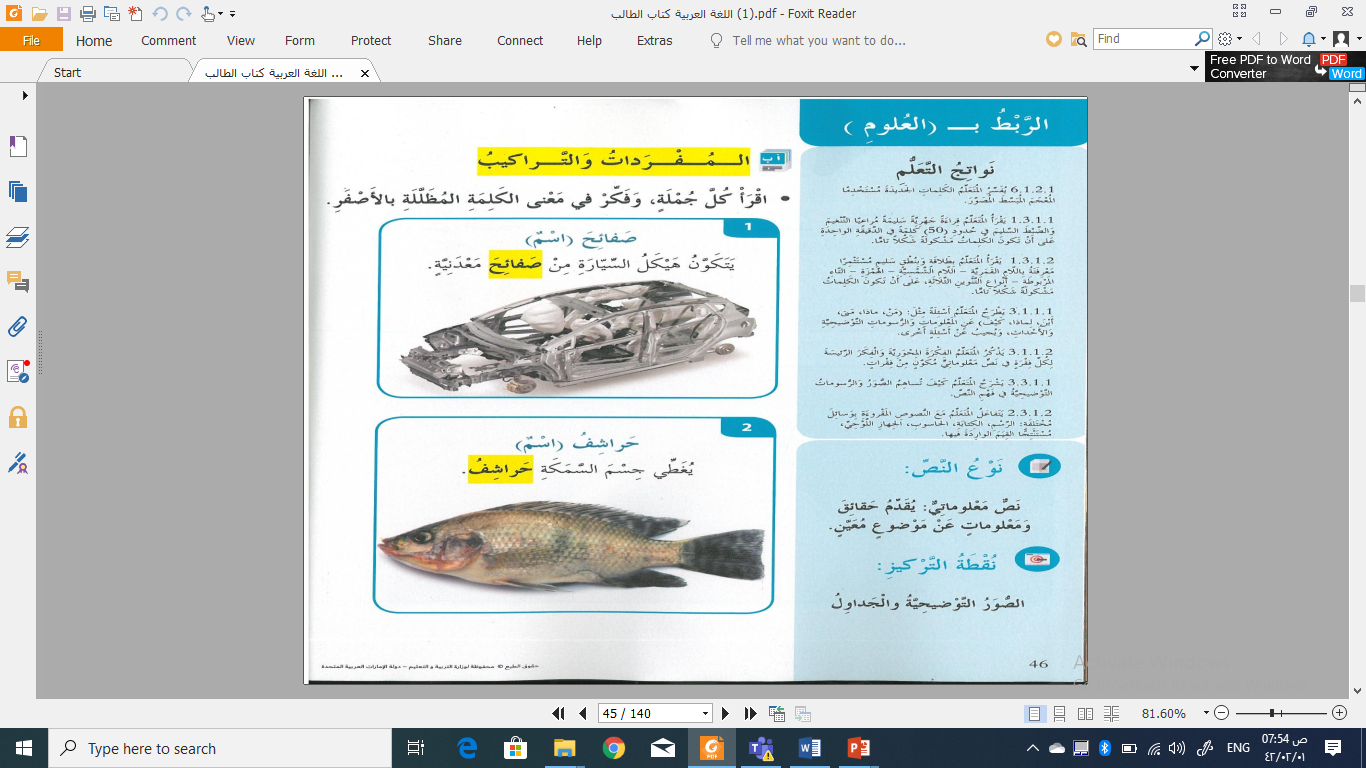 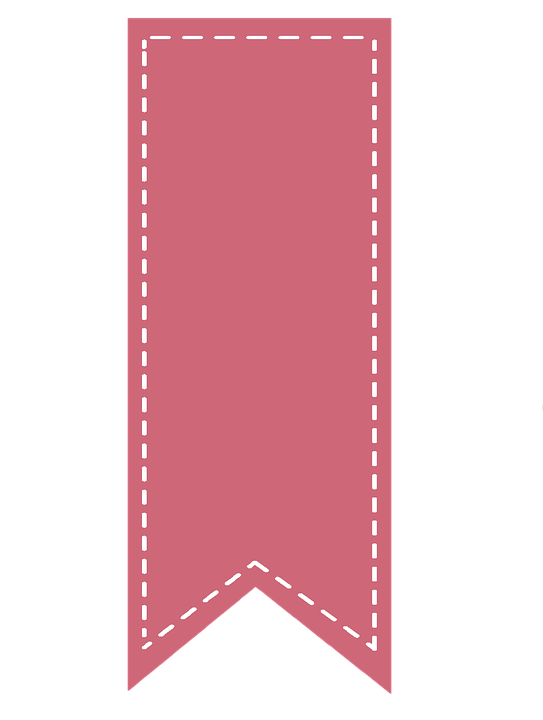 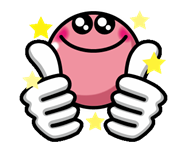 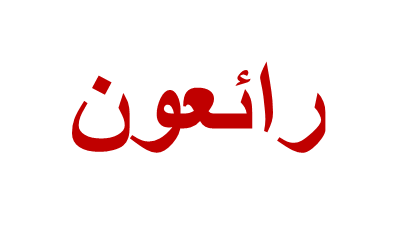 اقرأ الْجملة  وَفَكّر بالْمَعنى
قِشْرٌ صَغيرٌ.
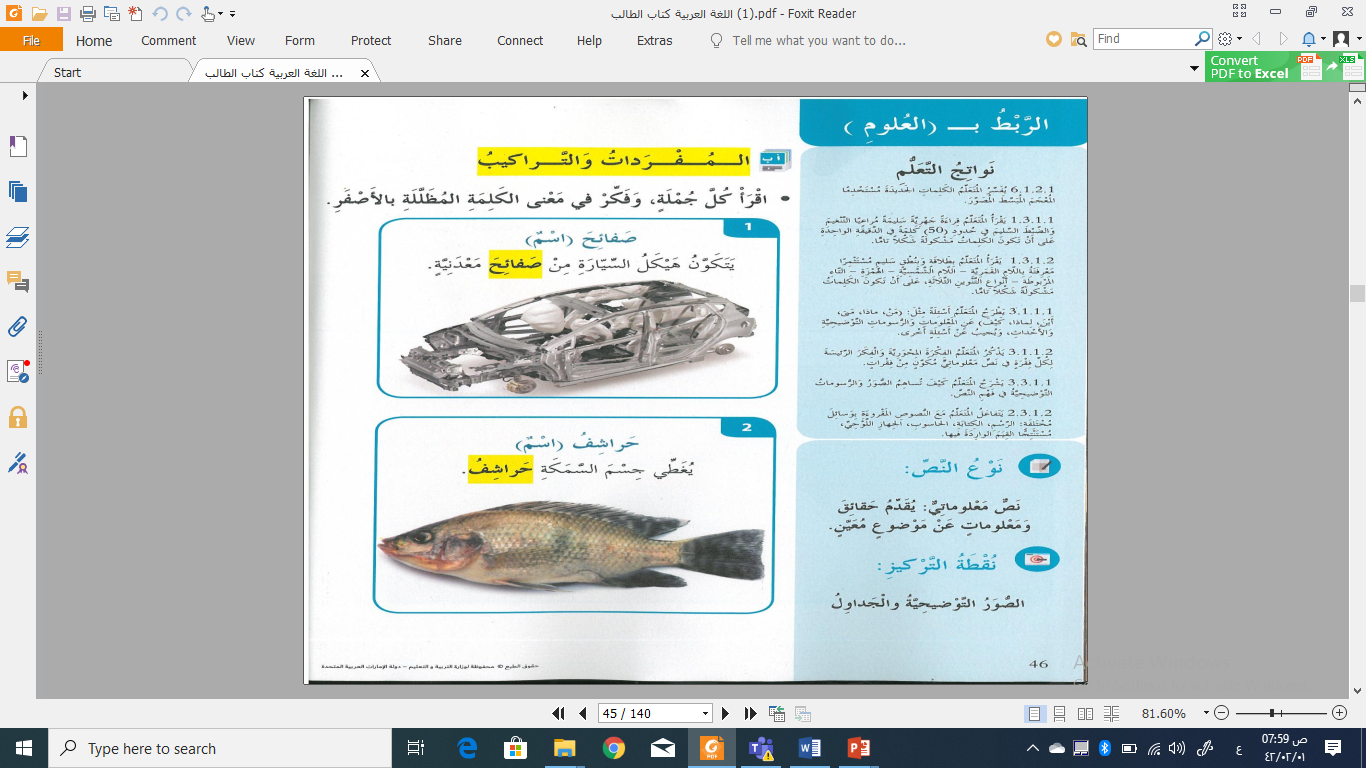 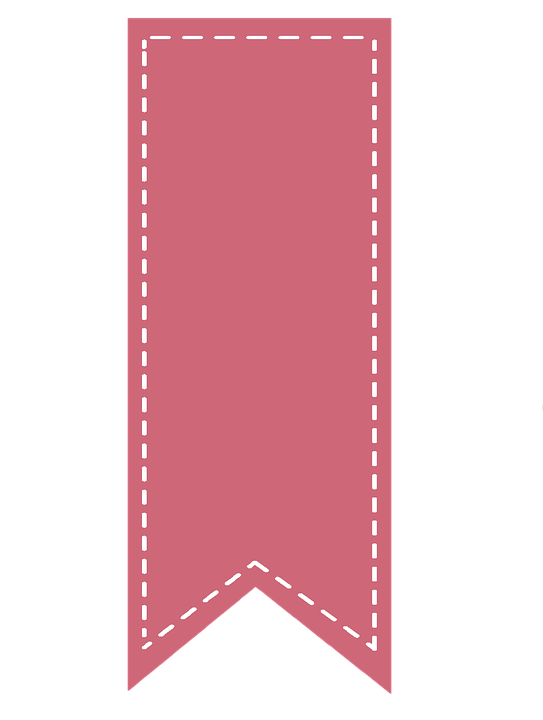 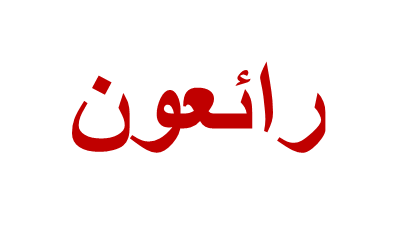 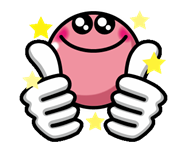 اقرأ الْجملة  وَفَكَّر بالْمَعنى
حَيَوانٌ مُفْتَرِسٌ.
حُفْرَةٌ ضَيْقَةٌ طَويلَةٌ في الأرْضِ
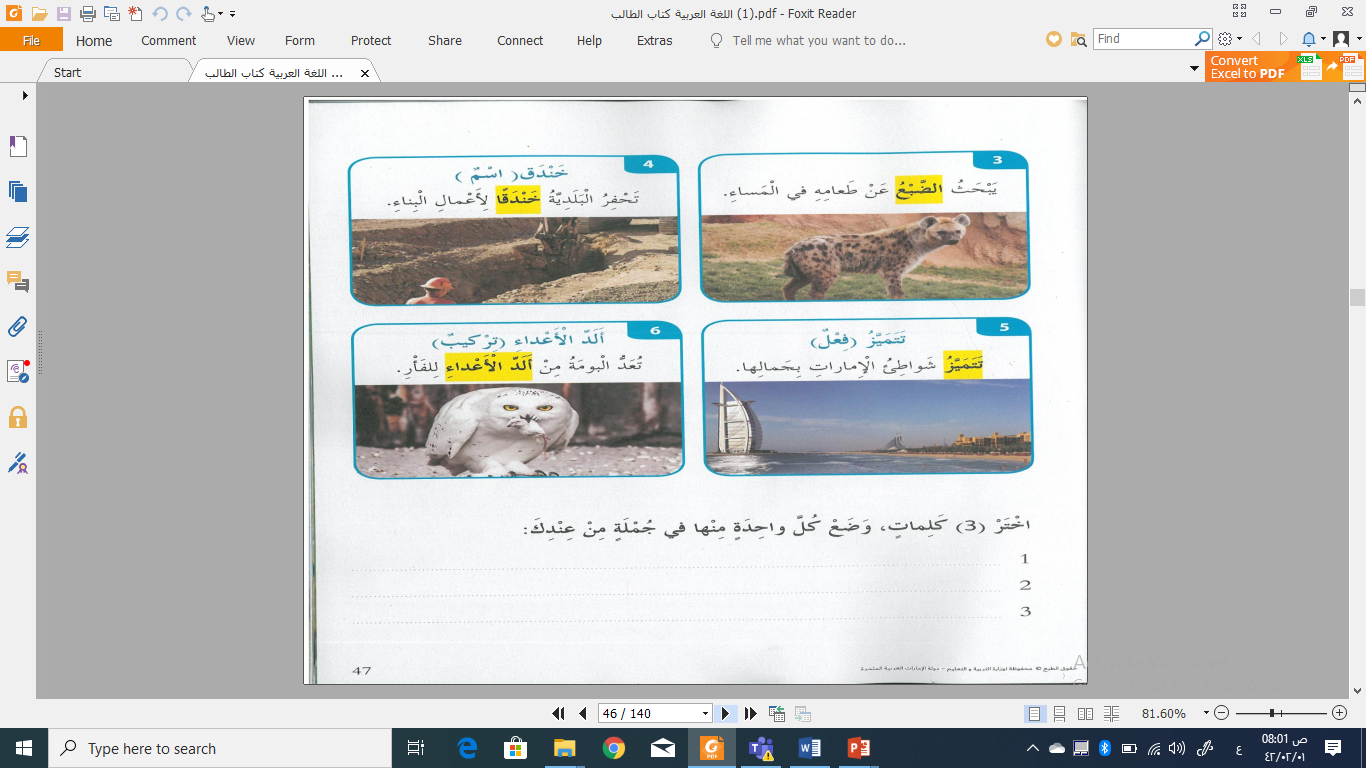 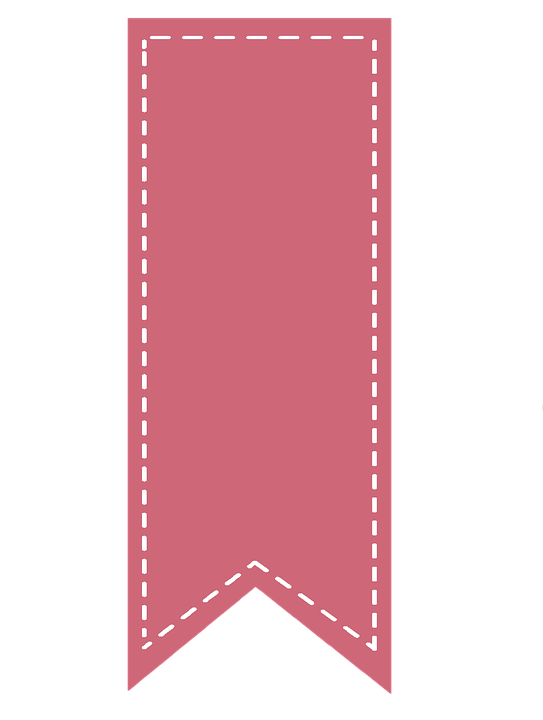 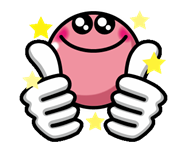 اقرأ الْجملة  وَفَكَّر بالْمَعنى
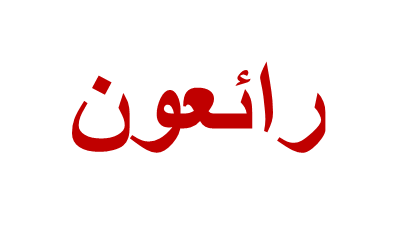 تَـتَّـصِفُ.
شَديدُ الْخُصومَةِ.
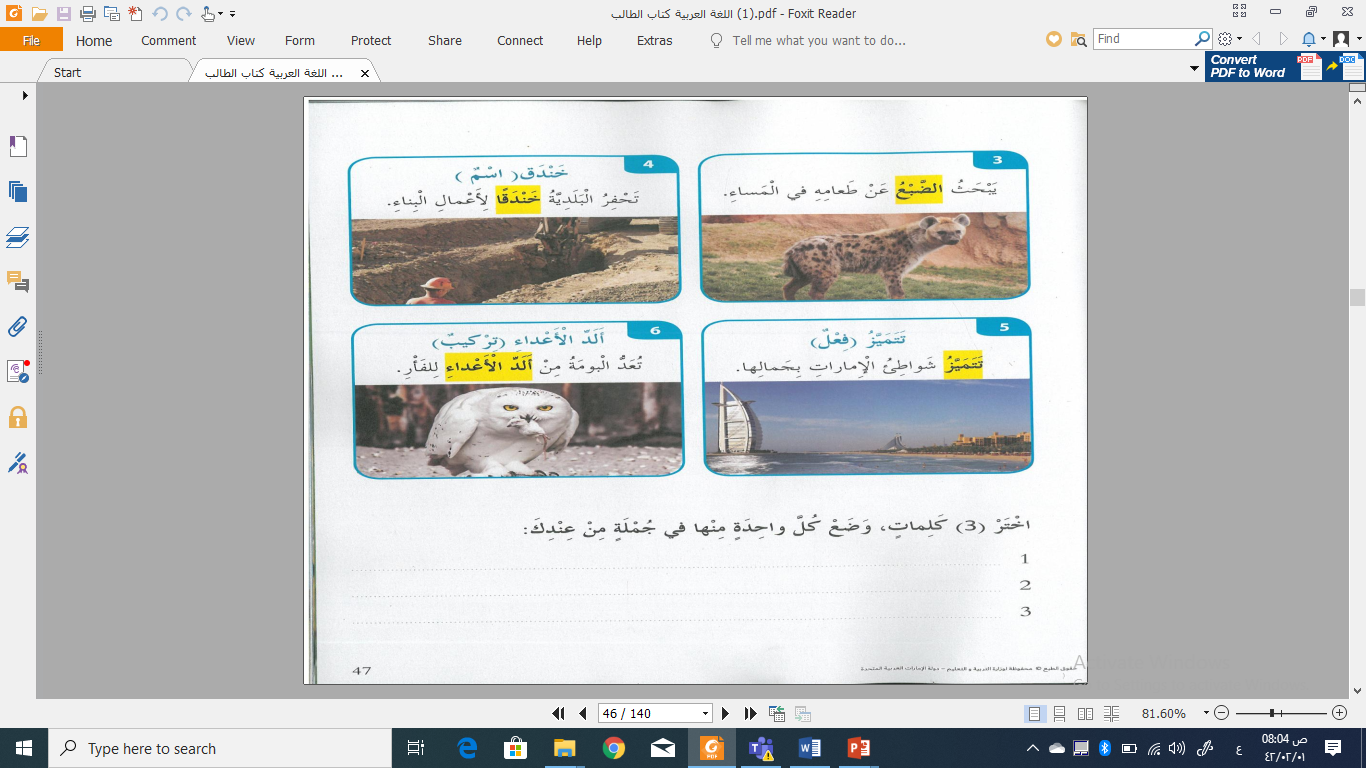 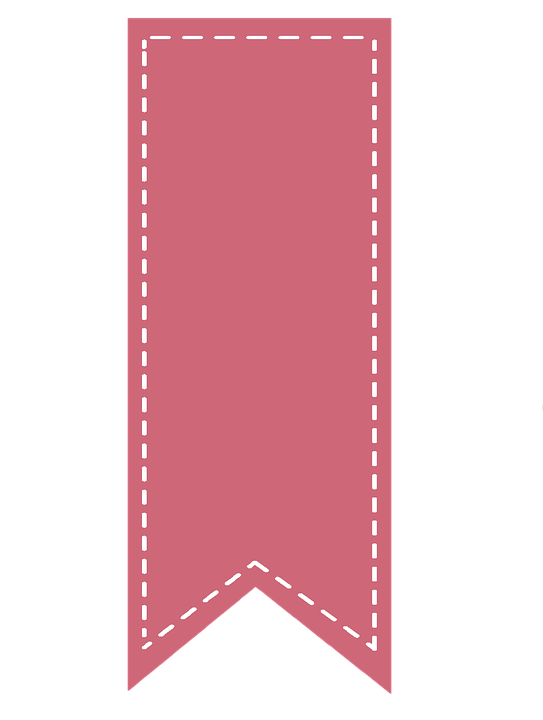 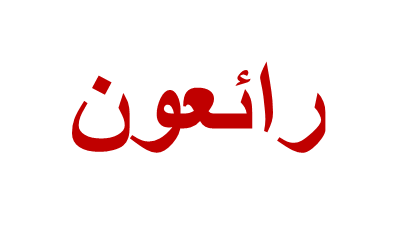 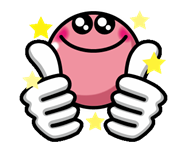 اقرأ الْجملة  وَفَكَّر بالْمَعنى
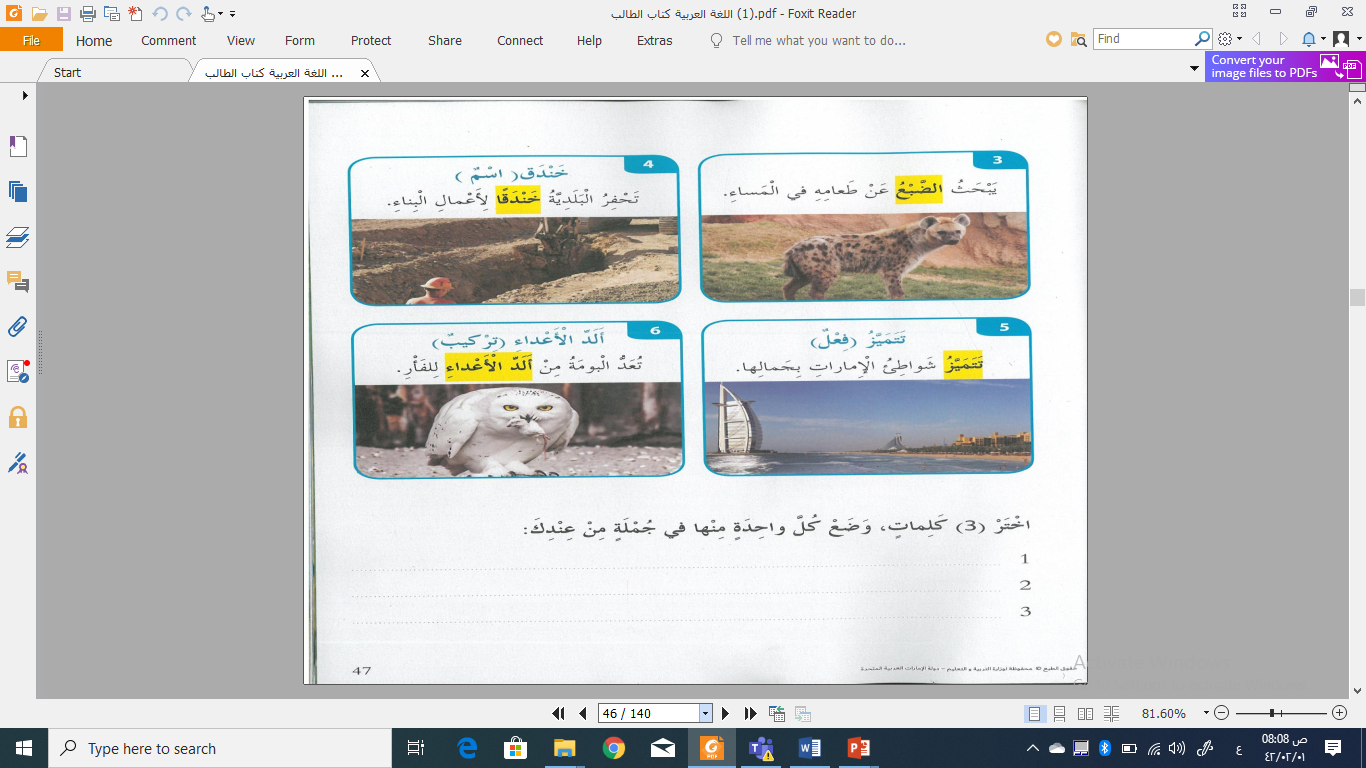 الضَّبْعُ حَـيَوانٌ مُفْتَرِسٌ.
تَتَمَـيَّزُ بِلادي بِجَمالِها.
حَفَرَ الرَّجُلُ خَنْدَقاً طَويـلاً.
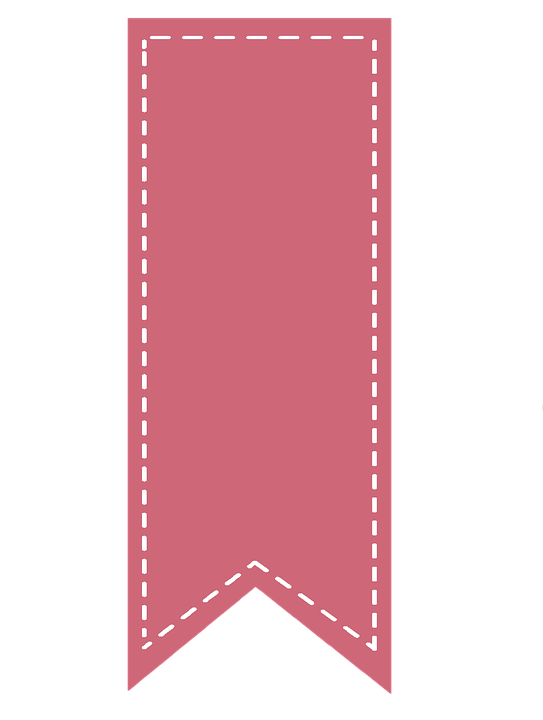 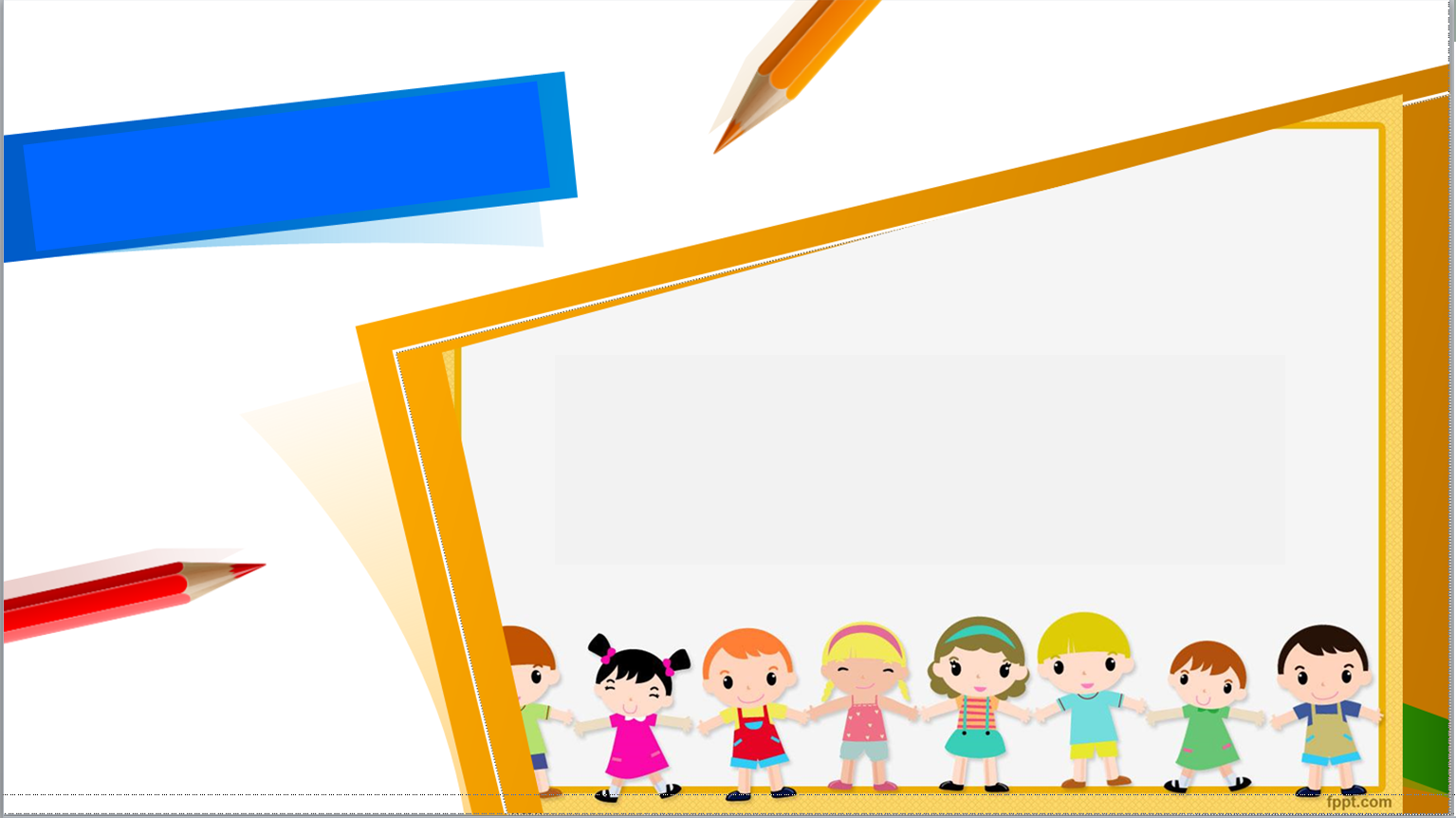 قراءة المفردات :
أخْتارُ اثنَتان مِنَ الْمُفْرَداتِ الْجَديدَةِ وَ 
 أُوظَّفُها في جُمَلٍ مِنْ إنشائي .
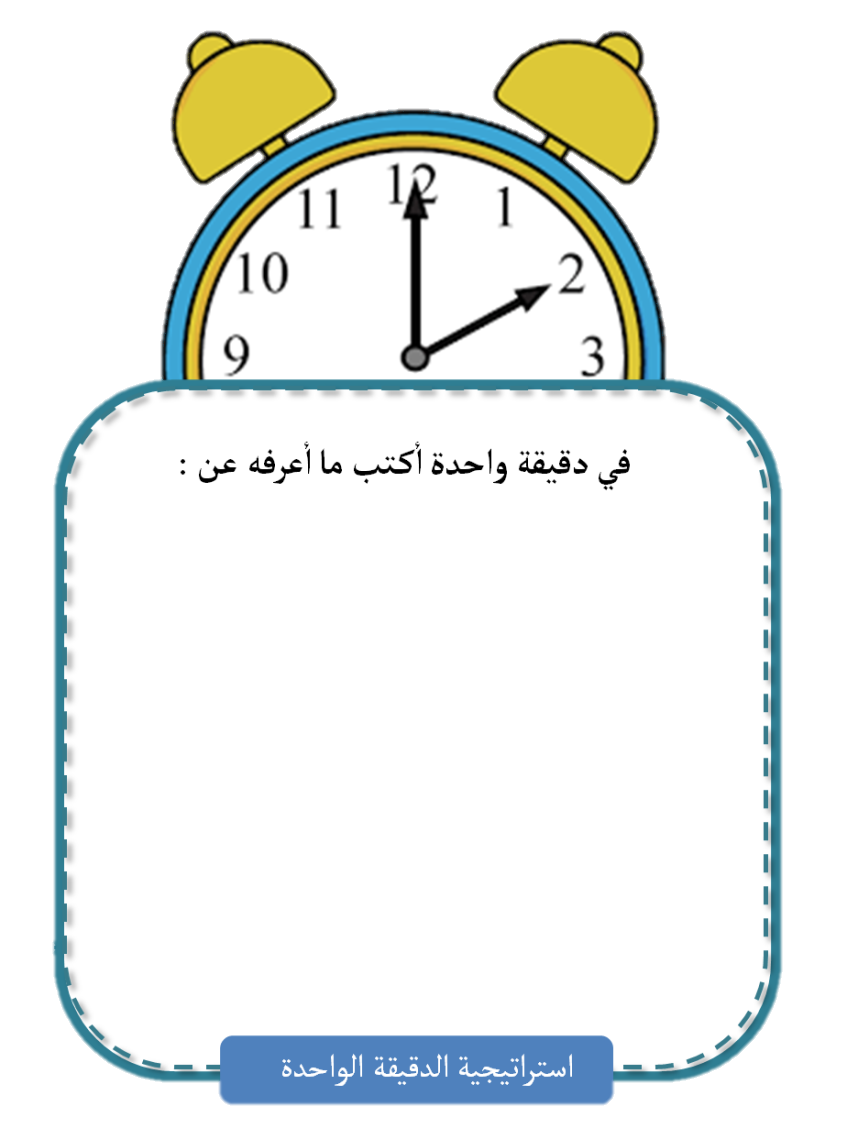 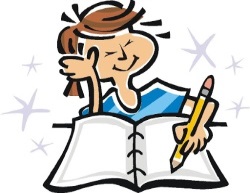 أَثْناءَ الْكِتابة نَكْتُبُ: بالتَّشكيل ونَضَعُ عَلامات ِالتَّرقيم، 
كِتابة الْجُمل الْوصَّفية
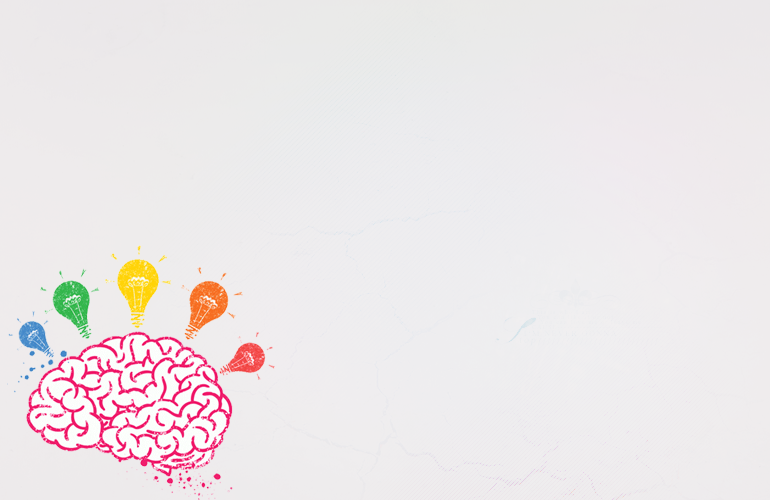 مَعنى كَلِمة الضَّبْعُ :حَيَوانٌ أليفٌ.
صَح
خَطأ
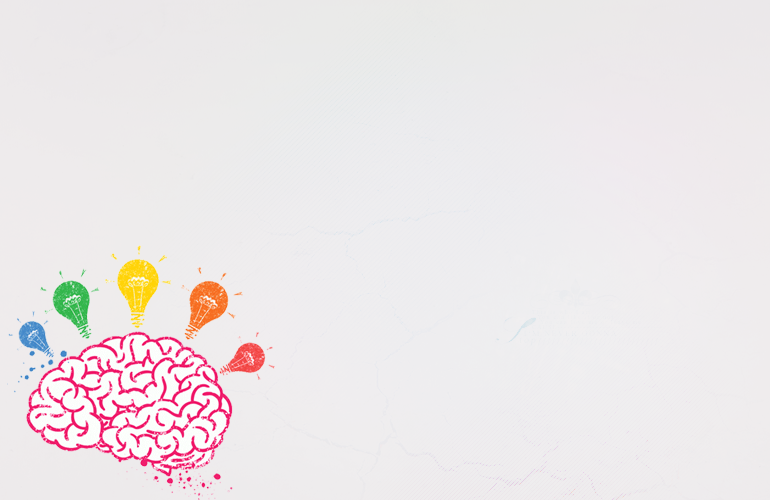 معنى كلمة حَراشِفُ :هِيَ قِشْرٌ صغيرٌ يُغَطي جِسْمَ الأسْماك. ؟؟!!
خطـأ
صَح
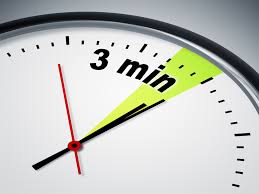 ما هُوَشُعورَك اتجاه الدَّرْس؟
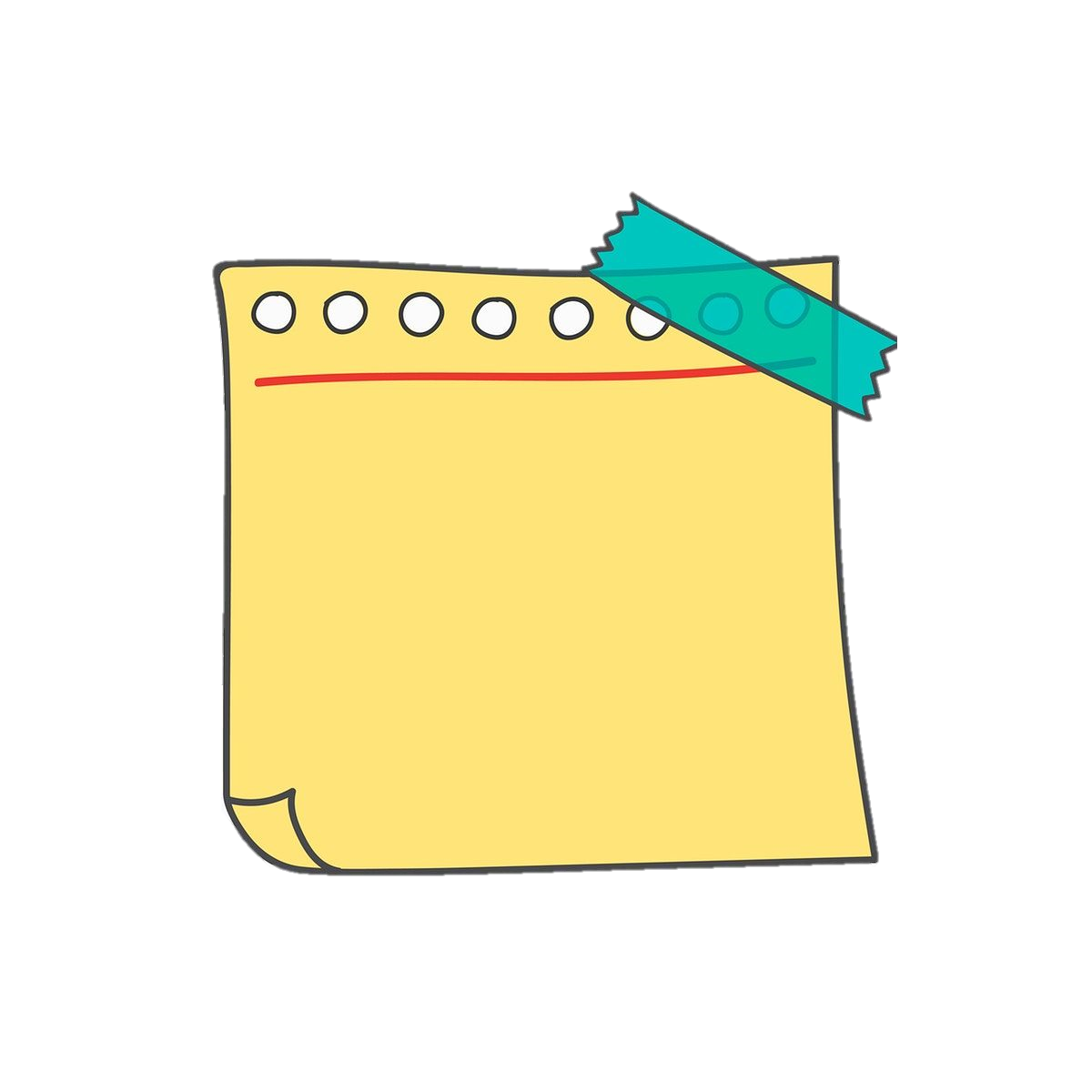 ماذا تَعَلَّمْت مِنَ الدَّرْس؟
بطاقة خروج من الدرس
ما هَي أكْثَرُ كلمة أعْجَبَتكَ ِ؟
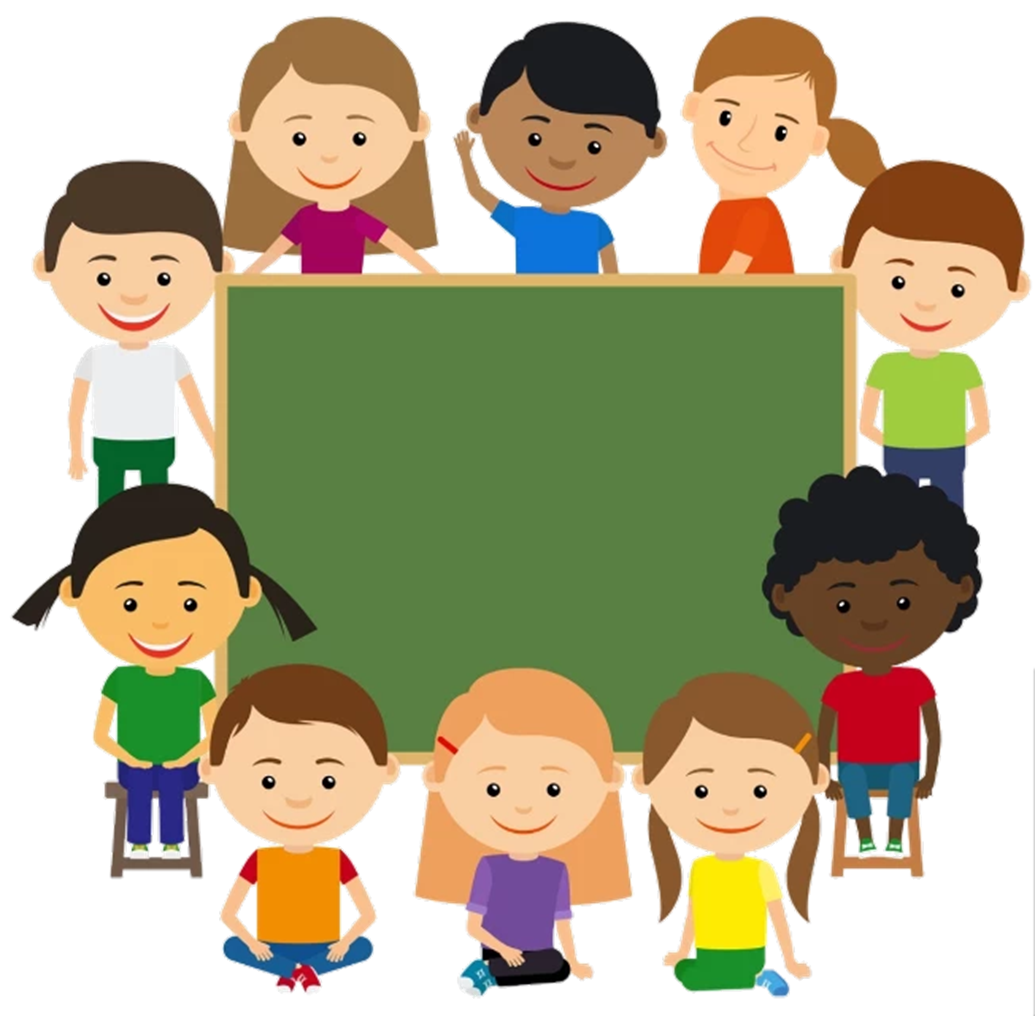 شكرًا لحسن استماعكم